Аддитивные технологии
Методический материал
06.05.2015
1
Аддитивные технологии что это такое?
Аддитивные технологии (3D печать) - это группа технологий с одной общей характеристикой добавления материала для формирования детали, а не удаления материала.
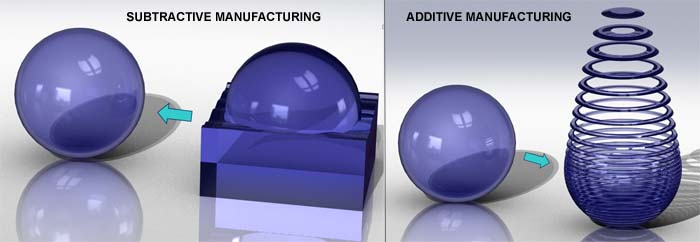 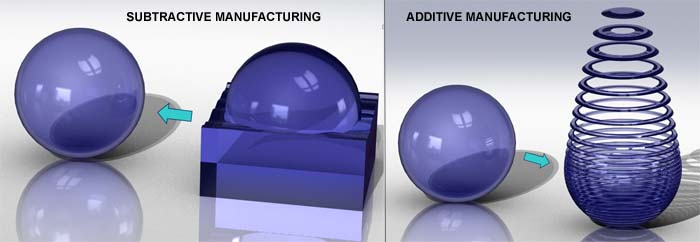 Аддитивное производство
Производство удалением материала
06.05.2015
2
Применимость АF- производства
Asd

Малые объемы / сложные детали
Легкие конструкции
Адаптивный ремонт
Авиация и оборона
Индивидуальные изделия
Улучшенный дизайн
Потенциально улучшенные результаты
Медицина и стоматология
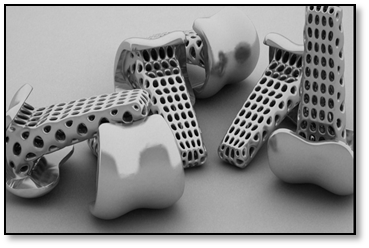 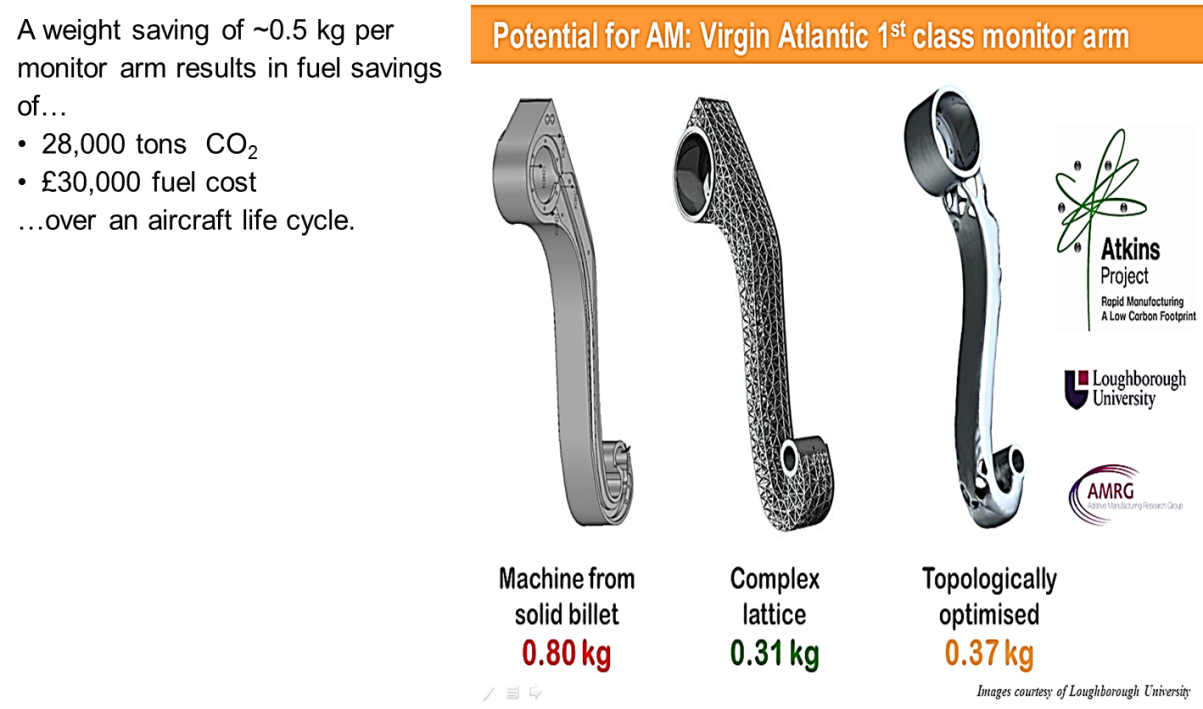 Макетирование
Гоночные серии, автомобили класса люкс, экзотические автомобили
Малые объемы / высокая точность
Автомобилестроение
Сокращение  стоимости и времени
Инструменты повышения эффективности
Повышенная точность деталей
Литьевые формы и инструменты
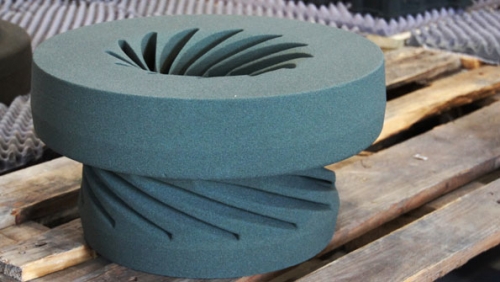 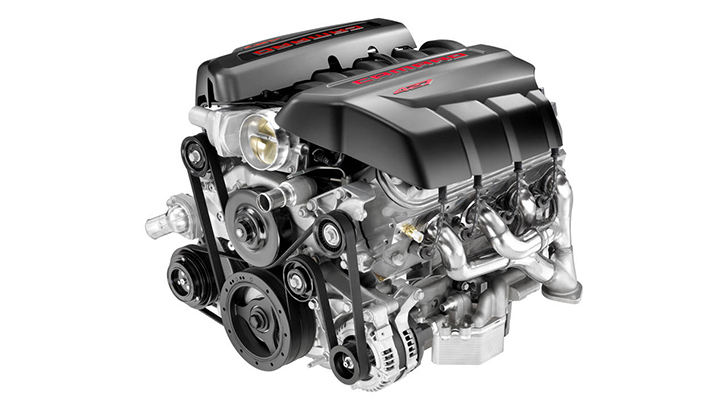 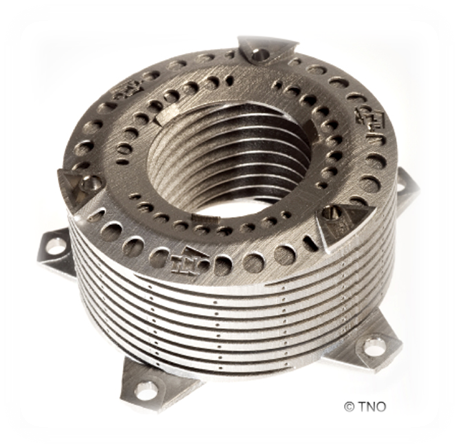 [Speaker Notes: Additive is applied in many industries to different products and manufacturing challenges, Its main advantages are:

Radical new geometries previously impossible or cost prohibitive to manufacture now can be made.
	Weight & Strength improvements etc
Repair of parts – ushers in a new Business model for many OEM’s – now design parts that wear out and get refurbished.

Personalized parts – One size fits nobody … ever increasing demand for one off products.
	Healthcare
	Dental
	Consumer – Phone cases & Personal styling etc.

More efficient & Less wasteful

Inventory on demand .. Spare parts etc]
Основные преимущества af-технологий
Уменьшение веса
Новые детали имеют меньший вес, за счет решетчатых или сотовых решений, внутренние структуры могут быть разработаны и изготовлены с учетом снижения веса, обеспечивая при этом такую же прочность и производительность
Снятие ограничений конструкции
Дизайнеры не ограничены производственными  ограничениями
Сложные детали производятся по одному производственному процессу
Сложные поверхности
Уменьшение стоимости изделия
Нет необходимости в дорогостоящей оснастке, какой как пресс-формы
Менее дорогое оборудование
Меньше отходов материала
Сокращение запасов материалов
Производство - в случае необходимости
Альтернатива стандартным производственным процессам
Создание требуемой формы изделия
Сочетание традиционных процессов (Hybrid), чтобы упростить производство
История развития аддитивных технологий
1890  г – патент на способ  изготовления 3-х мерных карт поверхности местности
1890 г -  изготовление фотоскульптур по технологии  François Willème
1977 г -появление технологий послойного синтеза из порошковых материалов и технологий получения трехмерных объектов посредством отверждения фоточувствительного полимера в точке пересечения двух лазерных лучей.
1982 – публикация работы  по созданию трехмерных моделей с помощью X- Y-плоттера, УФ-лампы и системы зеркал
Начало развития  АF-технологий:
1986 г – появление первой коммерческой SLA машины
06.05.2015
5
Классификация AF- технологий
Экструзионная печать
Плавка, спекание или склеивание. 
Стереолитография.
Ламинирование.
Технология струйной трехмерной печати (3DP)
Технология: нанесение тонких слоев порошкообразных расходных материалов, с последующим выборочным нанесением связующего полимера. 
Материалы: гипс, пластики, песчаные смеси, металлы
Применение: биопечать, кондитерские изделия, сувенирная продукция
Особенности: отсутствие необходимости печати опорных 
структур, экономичность
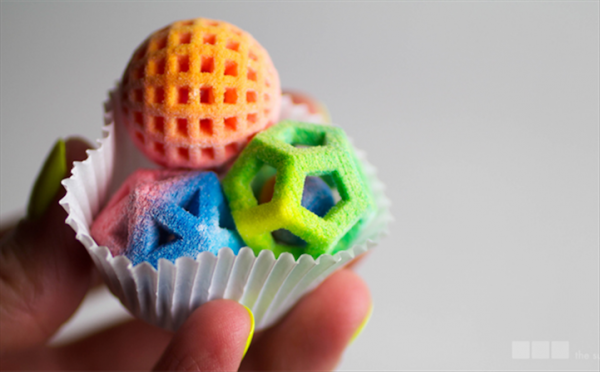 06.05.2015
7
Технология цветной струйной печати (CJP)
Разновидность струйной трехмерной печати (3DP)
Технология: нанесение тонких слоев цветных порошкообразных расходных материалов, с последующим выборочным нанесением связующего полимера. 
Материалы: пластики с разнообразными механическими свойствами
Применение: медицина, промышленный дизайн, образование, архитектурный дизайн, кукольная мультипликация.
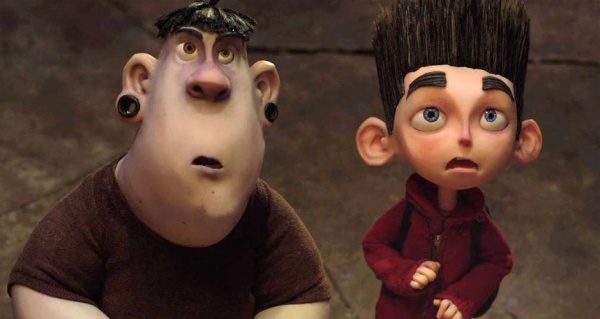 В мультфильме ParaNorman  использовались куклы, изготовленные с помощью цветной струйной печати (CJP)
06.05.2015
8
Технология цифровой светодиодной проекции (DLP)
Разновидность лазерной стереолитографии (SLA)
Технология: использование фотополимерных смол, затвердевающих при облучении цифровых светодиодных проекторов . 
Материалы: пластики с разнообразными механическими свойствами
Применение: стоматология, ювелирная промышленность, 
свободный дизайн, производство сувениров.
Особенности: высокая стоимость расходных материалов
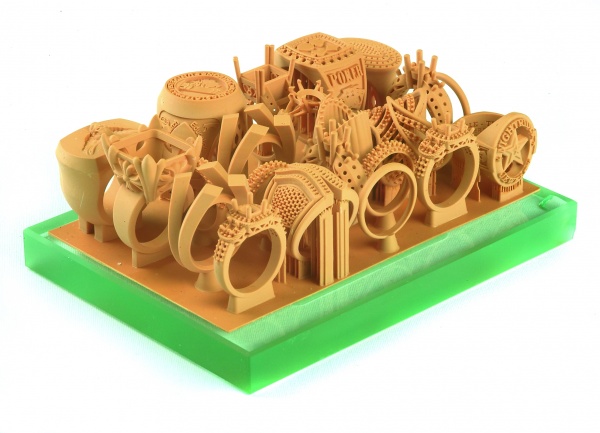 06.05.2015
9
Технология прямого лазерного спекания металлов (DMLS)
Технология: нанесение тонких слоев порошкообразных расходных материалов, с последующим спеканием лазером.
Материалы: металлы и сплавы в порошковой форме
Применение: производства готовых изделий малого и среднего размера в аэрокосмических, стоматологических, медицинских отраслях и др. 
Особенности: высокое разрешение печати, отсутствие                            необходимости построения опор для нависающих элементов                           конструкции, детали, произведенные лазерным спеканием,                                             не обладают монолитностью,
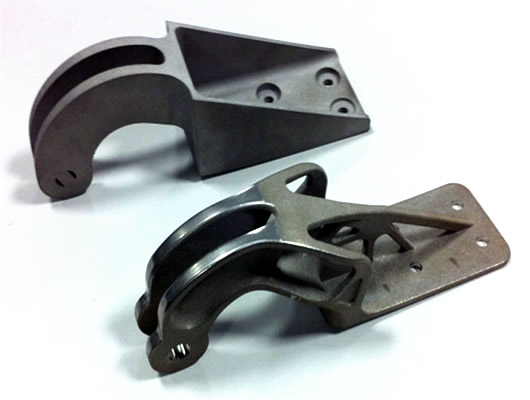 06.05.2015
10
Технология моделирования методом послойного наплавления (FDM)
Технология: нанесение последовательных слоев материала, повторяющих контуры цифровой модели.
Материалы: ABS, полифенилсульфон, поликарбонат и полиэфиримид
Применение: быстрое прототипирование
Особенности: необходимость построения опор для нависающих элементов                           конструкции
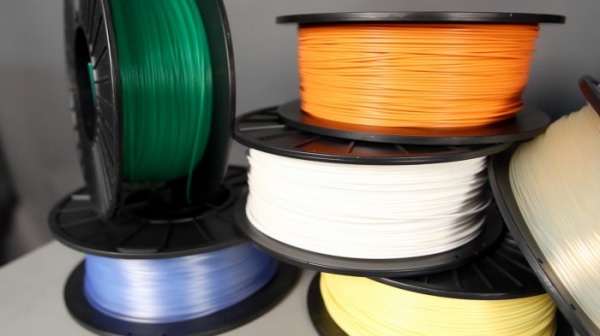 06.05.2015
11
Технология изготовления объектов методом ламинирования (LOM)
Технология: последовательное склеивание листового материала (бумаги, пластика, металлической фольги) с формированием контура каждого слоя с помощью лазерной резки.
Материалы: бумага, пластик, металлическая фольга
Применение: быстрое прототипирование, сувенирная продукция
Особенности: Низкая себестоимость, невысокое разрешение
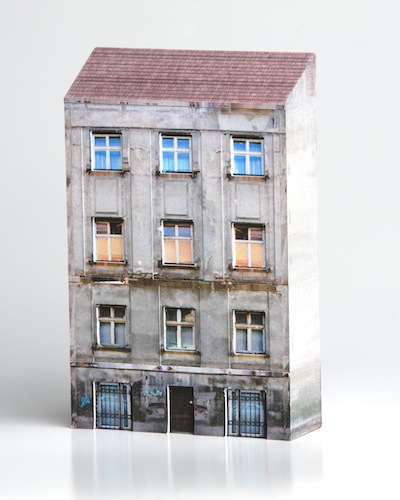 Бумажный макет, созданный с использованием технологии SDL компании Mcor Technologies
06.05.2015
12
Технология многоструйного моделирования (mjm)
Сочетает черты 3DP ,FDM/FFF, SLA технологий
Технология: построение слоев с помощью специальной печатной головки, оснащенной массивом сопел
Материалы: термопластик, воск, фотополимерные смолы
Применение: стоматология, ювелирное дело, промышленный и архитектурный дизайн, разработка электронных компонентов и пр.
Особенности: высокая точность
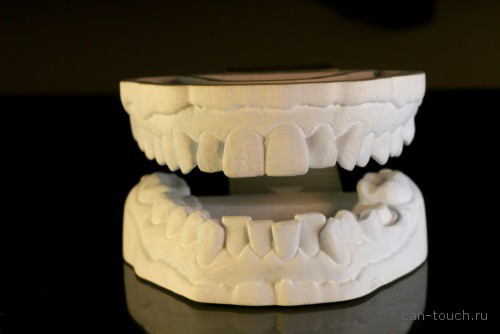 06.05.2015
13
Технология масочной стреолитографии (SGC)
Технология: нанесение тонких слоев фотополимерной смолы с последующим облучением по физическому фотошаблону или «маске» ультрафиолетовым светом.
Материалы: фотополимерные смолы
Применение: стоматология, ювелирное дело, промышленный и архитектурный дизайн, разработка электронных компонентов и пр.
Особенности: отсутствие необходимости в построении                          поддерживающих структур, высокая точность, высокая                      производительность, высокая шумность и большое                                                  количество отходов
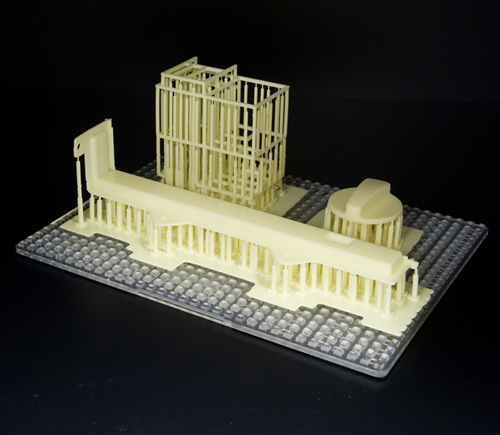 06.05.2015
14
Технология стереолитографии (SLA)
Технология: облучение жидкой фотополимерной смолы лазером
Материалы: фотополимерные смолы
Применение: стоматология, ювелирное дело, промышленный и архитектурный дизайн, разработка электронных компонентов и пр.
Особенности: высокая точность, использование поддерживающих структур, высокая стоимость
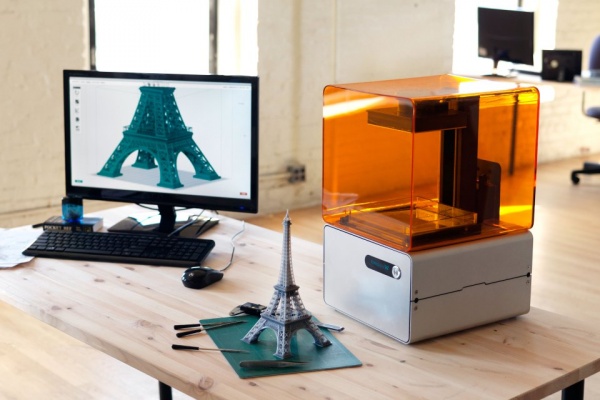 06.05.2015
15
Технология выборочной лазерной плавки (SLM)
Технология: нанесение тонкого слоя порошка на рабочую поверхность в рабочей камере, заполняемой инертными газами (например, аргоном) с последующим сплавлением лазерным лучом
Материалы: порошковые металлы и сплавы
Применение: аэрокосмическая отрасль,                                                                            точное производство
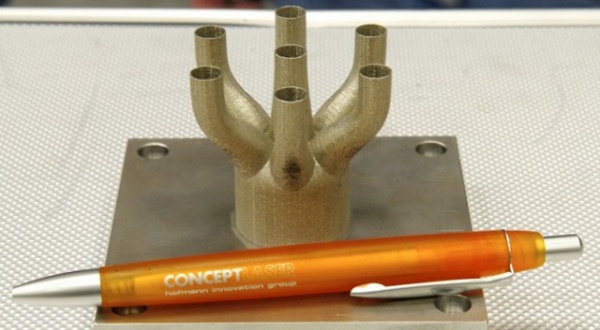 Деталь для ракетного двигателя J2-Х, распечатанная специалистами NASA
06.05.2015
16
Технология выборочного лазерного спекание (SLS)
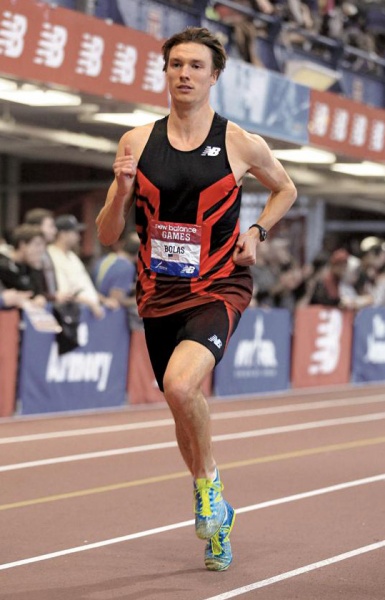 Технология: последовательное выборочное спекание слоев порошкового материала с помощью лазеров высокой мощности
Материалы: порошковые металлы и сплавы, пластики, керамика стекло
Применение: быстрое прототипирование, мелкосерийное производстово
Компания New Balance использует технологию SLS при создании обуви для профессиональных атлетов
06.05.2015
17
Технология производства электронно-лучевой плавкой (EBFȝ)
Технология: используются электронные пучки высокой мощности для последовательного наплавления материалов в форме металлической проволоки в вакууме
Материалы: металическая проволока
Особенности: Технологические особенности 
электронно-лучевой плавки, наряду с экологичностью
и эффективностью, делают процесс привлекательным 
для использования в космосе.
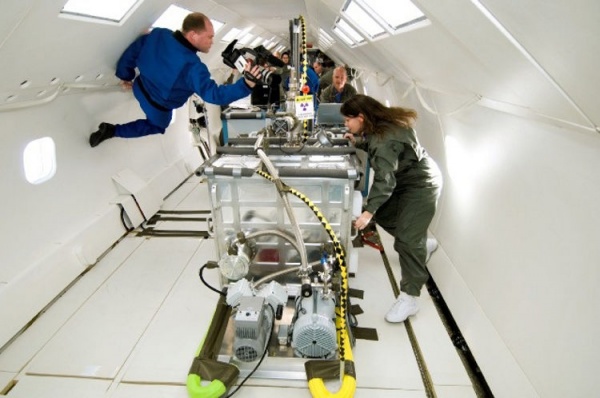 Специалисты НАСА проводят испытания экспериментальной установки в условиях искусственной невесомости
06.05.2015
18
Аппаратурная база AF-технологий
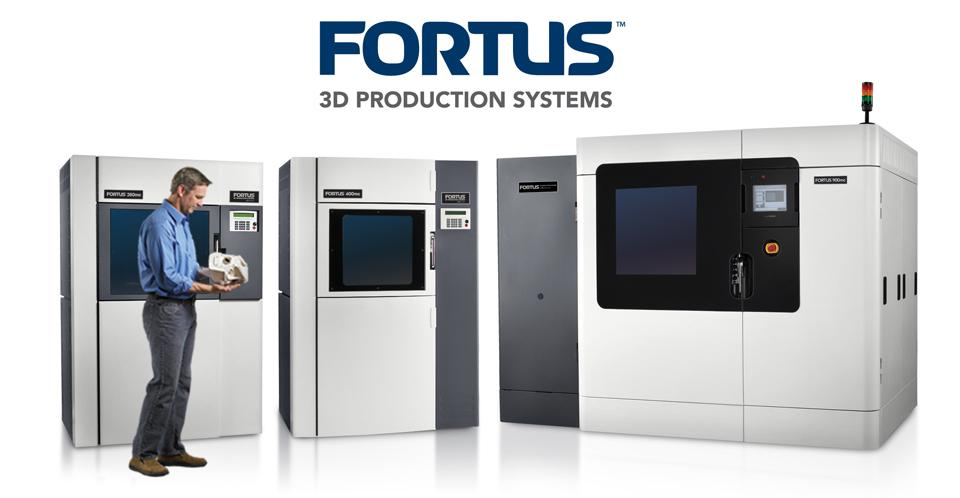 Профессиональное производство
 с помощью много-осевого лазерного осаждения
Профессиональные установки SLA
Для любителей
Профессиональные
Настольные
Профессиональные для производства
Профессиональные для производства
Профессиональные системы HYBRID
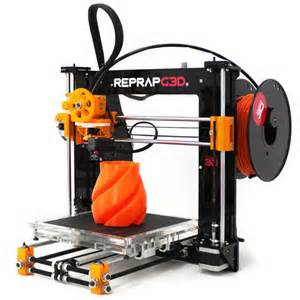 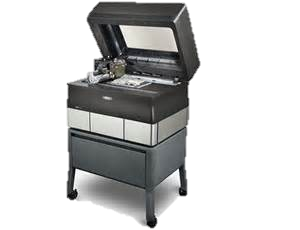 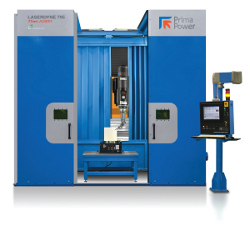 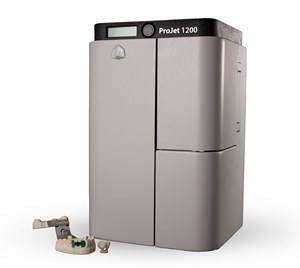 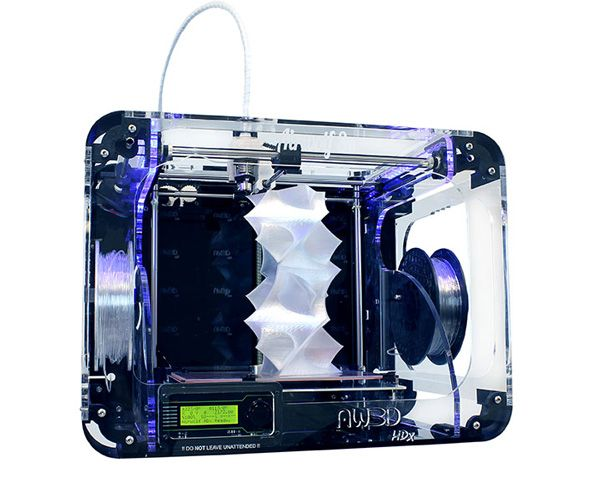 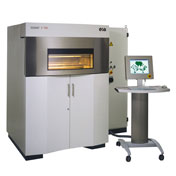 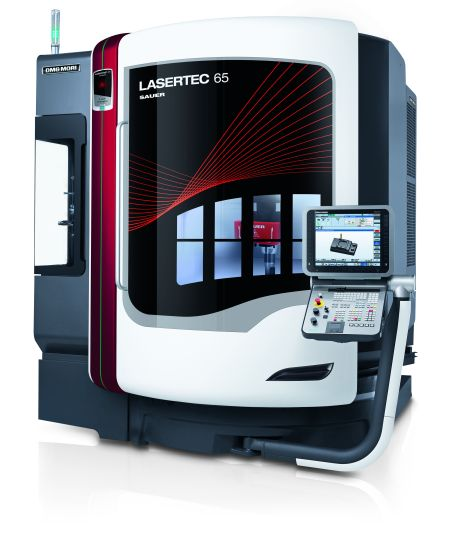 $1.5 M
$1000
$1.2M
[Speaker Notes: When we talk about additive manufacturing or 3D printing it's easy to envisage a small desktop printer connected to a laptop and allowing the printing of simple geometries and shapes, however the reality is that there are now AM systems which range from a few hundred dollars to multimillion dollar machines.

One size does not fit all ..

So what do we see ..

Starting on the left with the entry level .. (RUN through equipment with Builds ..NOT LAST DMG MACHINE)

Its important to fit the technology to the application and as OEM’s compete and patents expire more and more equipment is likely to enter this market.

There is also a growing trend that technology is becoming consolidated on a single platform to form HYBRID Platforms capable of executing a combination of additive and subtractive operations .. We will talk more about HYBRID a little later ..]
Системы автоматизированного проектирования технологических процессов
Системы CAD/CAE/CAPP/CAM/PDM - программное обеспечение, выполняющее функции автоматизации труда инженерно-технических работников.
Схема производственного цикла использования САD/САМ/CAE/CAPP/PDM–технологий
Продукты САПР
Системы автоматизированного проектирования технологических процессов
Конструкторско-технологическая подготовка к применению AF-технологий в производстве базируется на основных нормативных документах:

- ГОСТ 2.051-2013 «Единая система конструкторской документации. электронные документы. Общие положения.»
- ГОСТ 2.052-2006. «Единая система конструкторской документации. Электронная модель изделия. Общие положения
- ГОСТ 2.503-2013. «Единая система конструкторской документации. Правила внесения изменений»
Обработка резанием
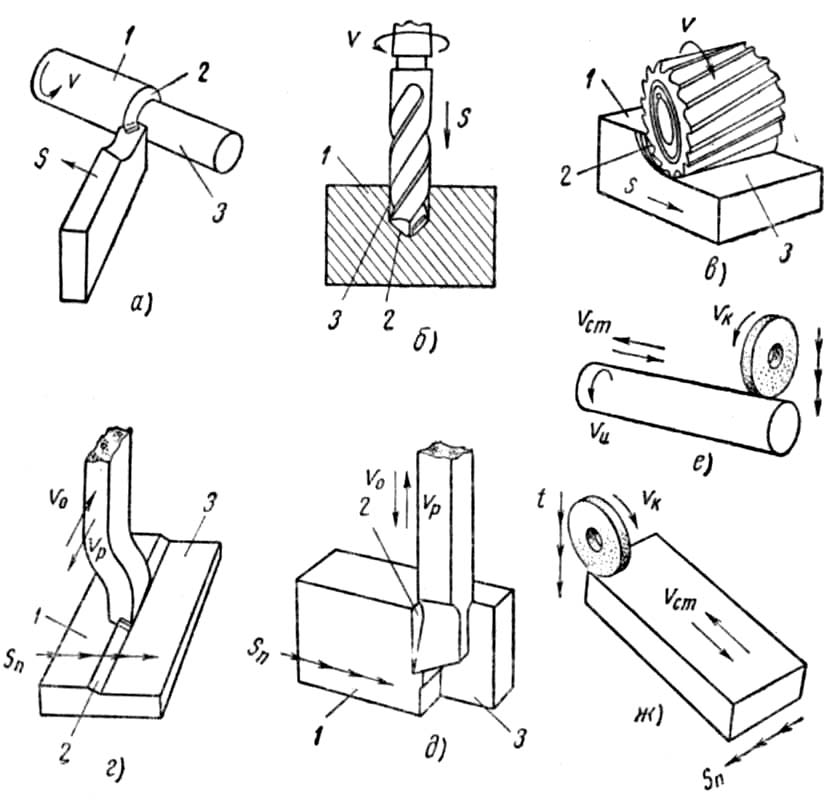 Основные виды обработки металлов резанием: 
а- точение, 
б- сверление, 
в- фрезерование, 
г- строгание, 
д- долбление, 
е- круглое шлифование, 
ж- плоское шлифование, 

1- обрабатываемая поверхность, 
2- поверхность резания, 
3- обработанная поверхность.
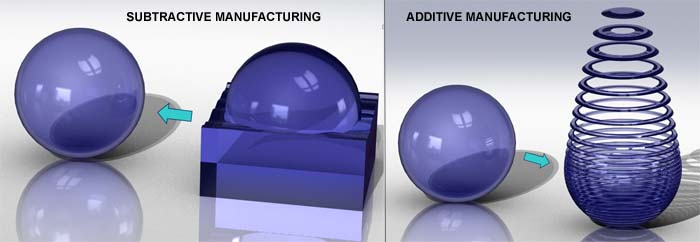 Многоосевая платформа HYBRID
Гибридная обработка = Добавление + Удаление
В одной системе
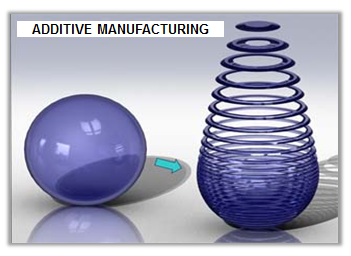 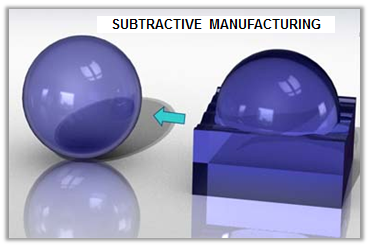 [Speaker Notes: By Combining technology into a single platform we create a HYBRID manufacturing system capable of both adding and removing material]
Корпус компрессора на выставке EuroMold
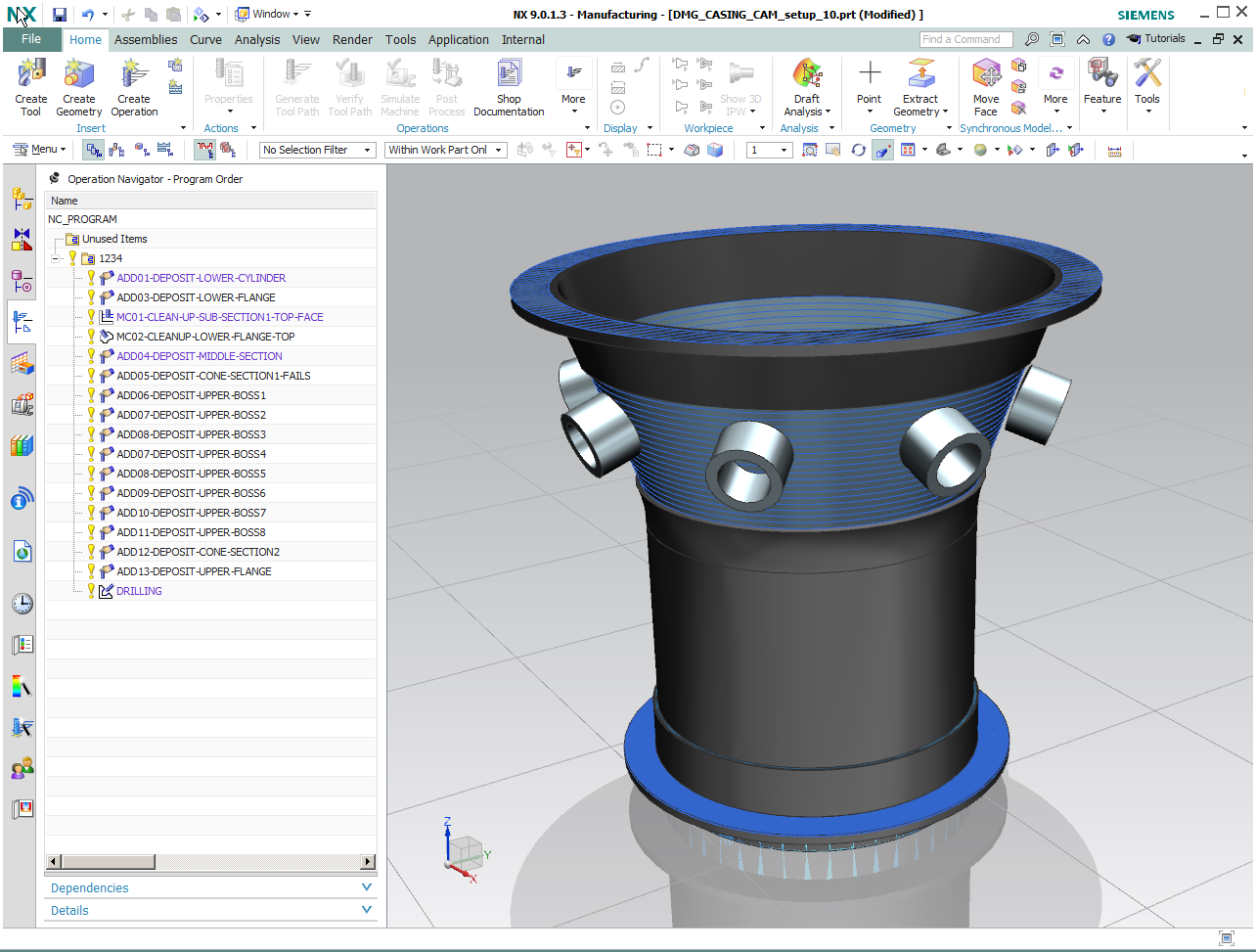 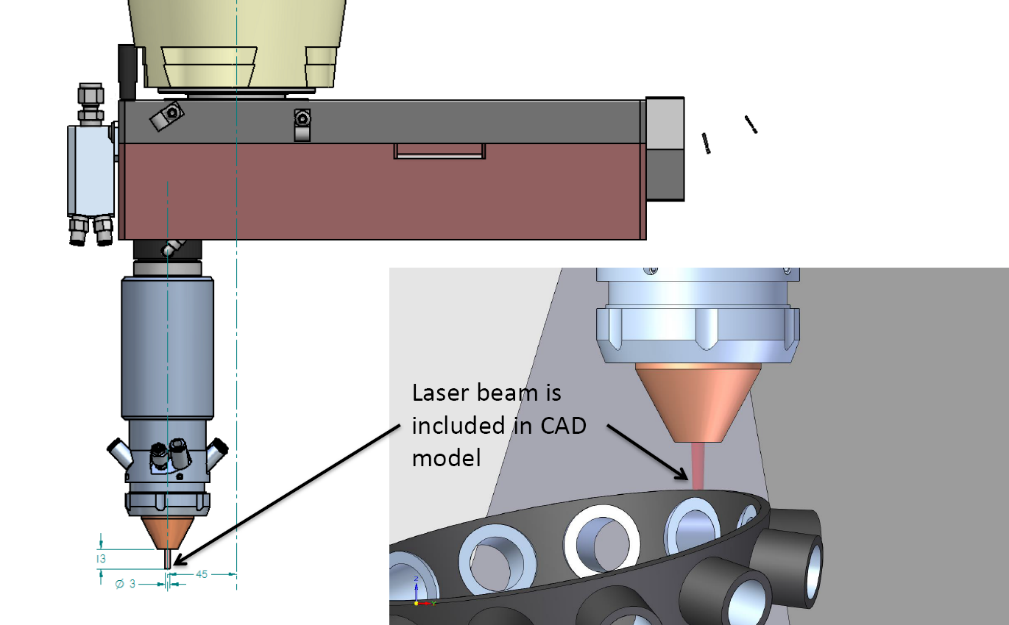 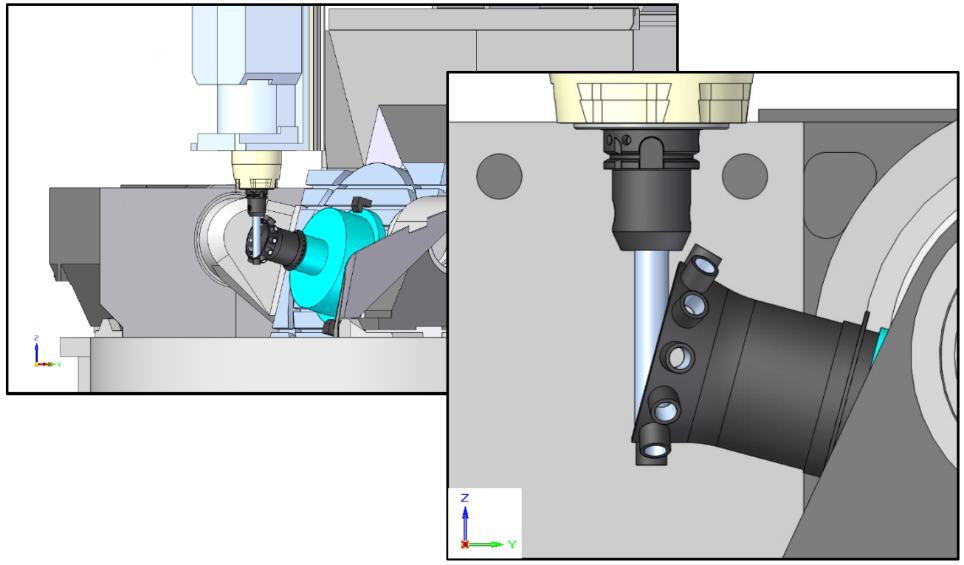 Корпус компрессора на выставке EuroMold
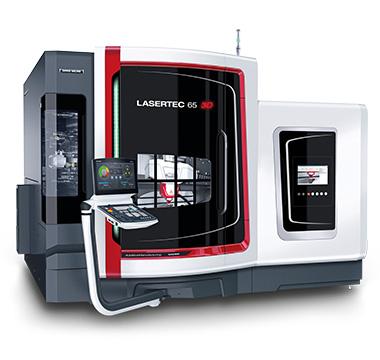 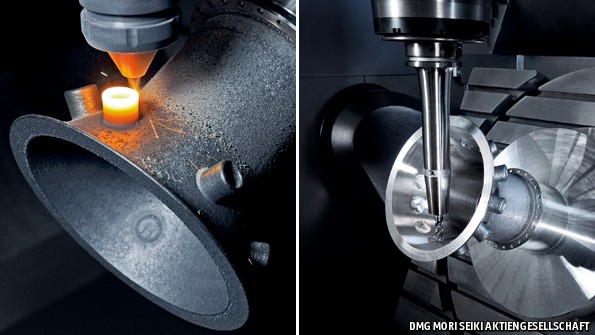 06.05.2015
27
Методы и средства прецизионных измерений сложных деталей Координатно-измерительная машина
Координатно-измерительная машина (КИМ) — устройство для измерения физических, геометрических характеристик объекта.
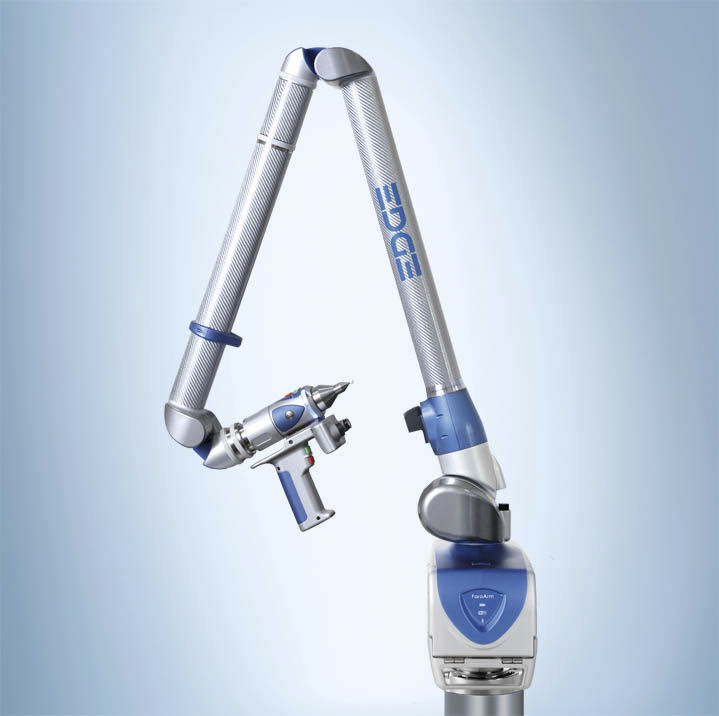 Применимость:
измерение габаритов и размеров деталей;
измерение профиля деталей;
измерение углов или ориентации;
построение карт рельефа;
оцифровка изображений;
измерение сдвигов.
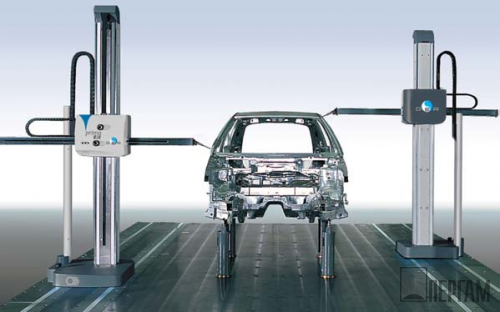 06.05.2015
28
Методы и средства прецизионных измерений сложных деталей Координатно-измерительная машина
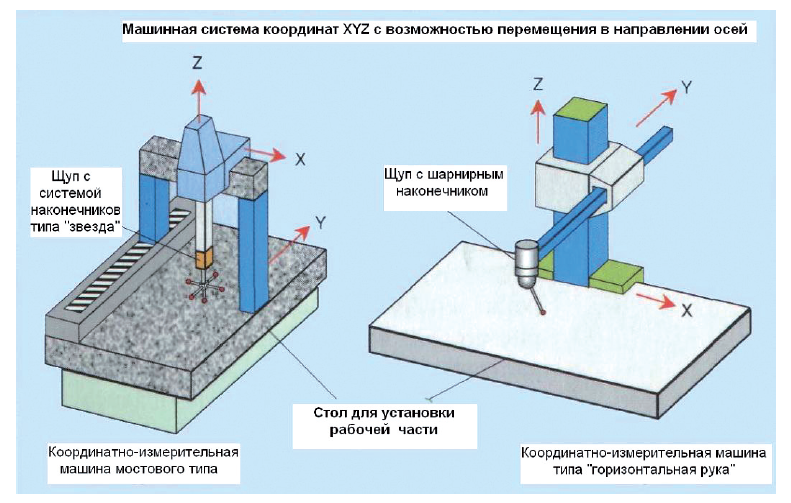 Наиболее часто встречающиеся конструкции координатно-
измерительных машин
06.05.2015
29
Методы и средства прецизионных измерений сложных деталей 3D сканирование
Трехмерное или 3D-сканирование - это процесс перевода физической формы реального объекта в цифровую форму, то есть получение трехмерной компьютерной модели объекта.
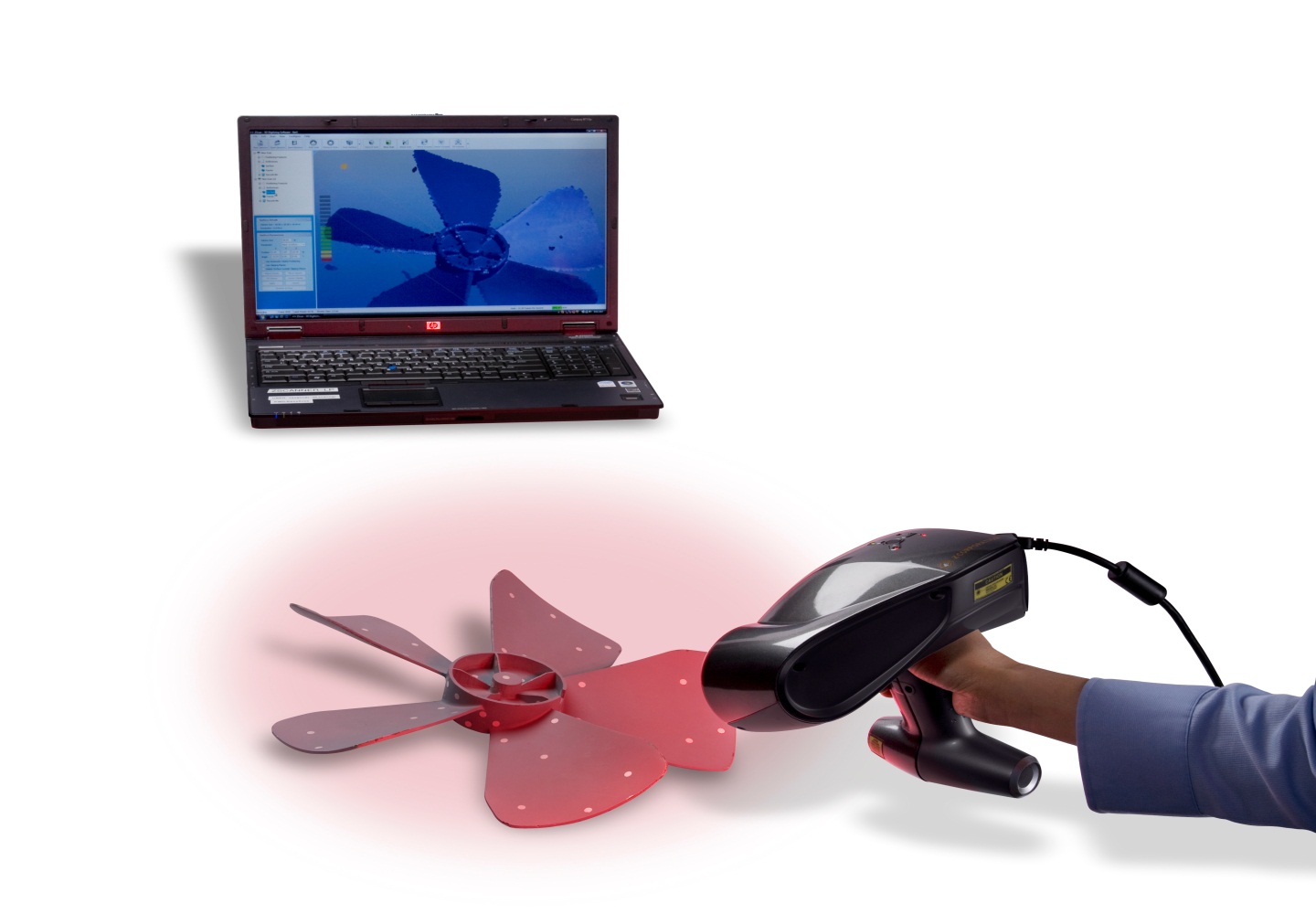 Работа 3D устройства заключается в выявлении трех координатной системы (x, y, z), которая отвечает за плавное перемещение измерительной головки над предметом, который подвергается сканированию. Головка посредством лазерного луча измеряет расстояние в текущей точке (между головкой и объектом), и перемещаясь над поверхностью сканируемого предмета записывает получаемые координаты всех измеряемых точек.
06.05.2015
30
Методы и средства прецизионных измерений сложных деталей 3D сканирование
Сферы применения:
-промышленность
-архитектура
-медицина
-сфера развлечений
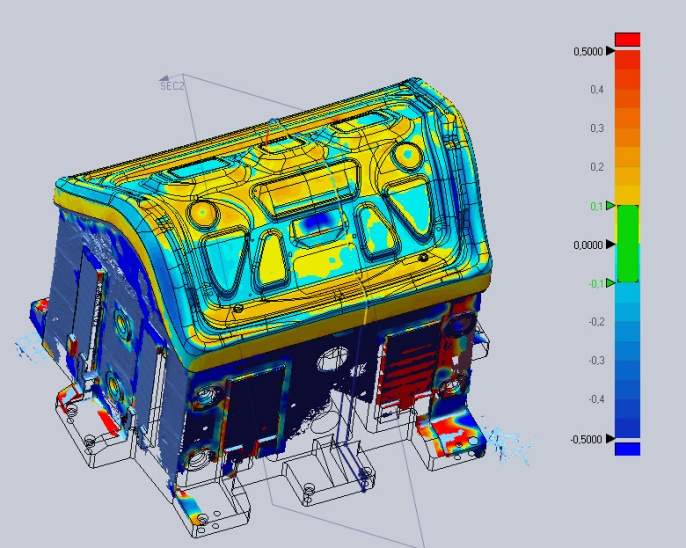 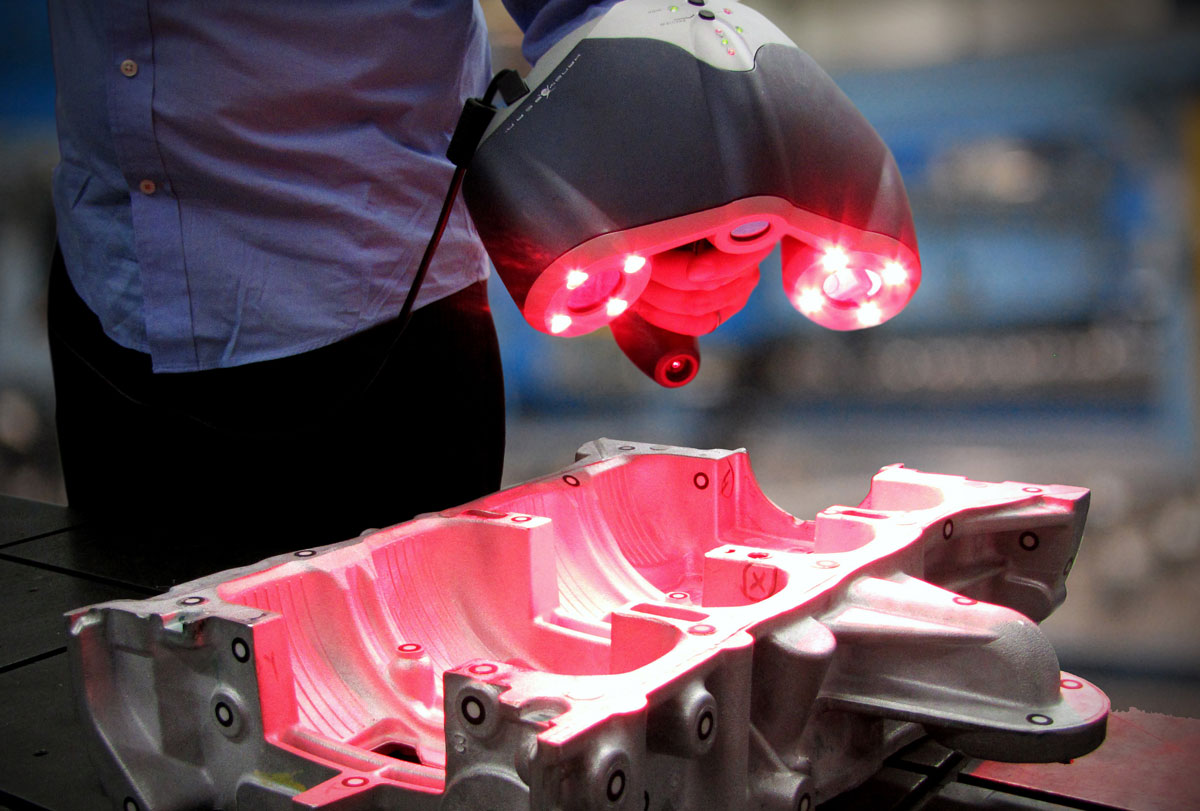 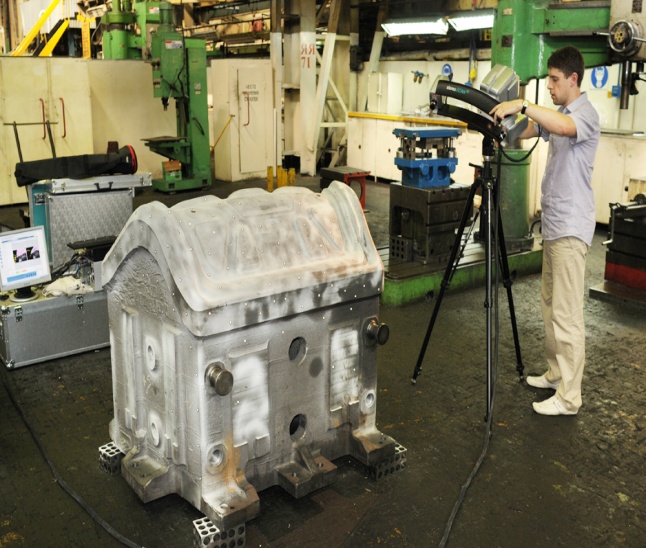 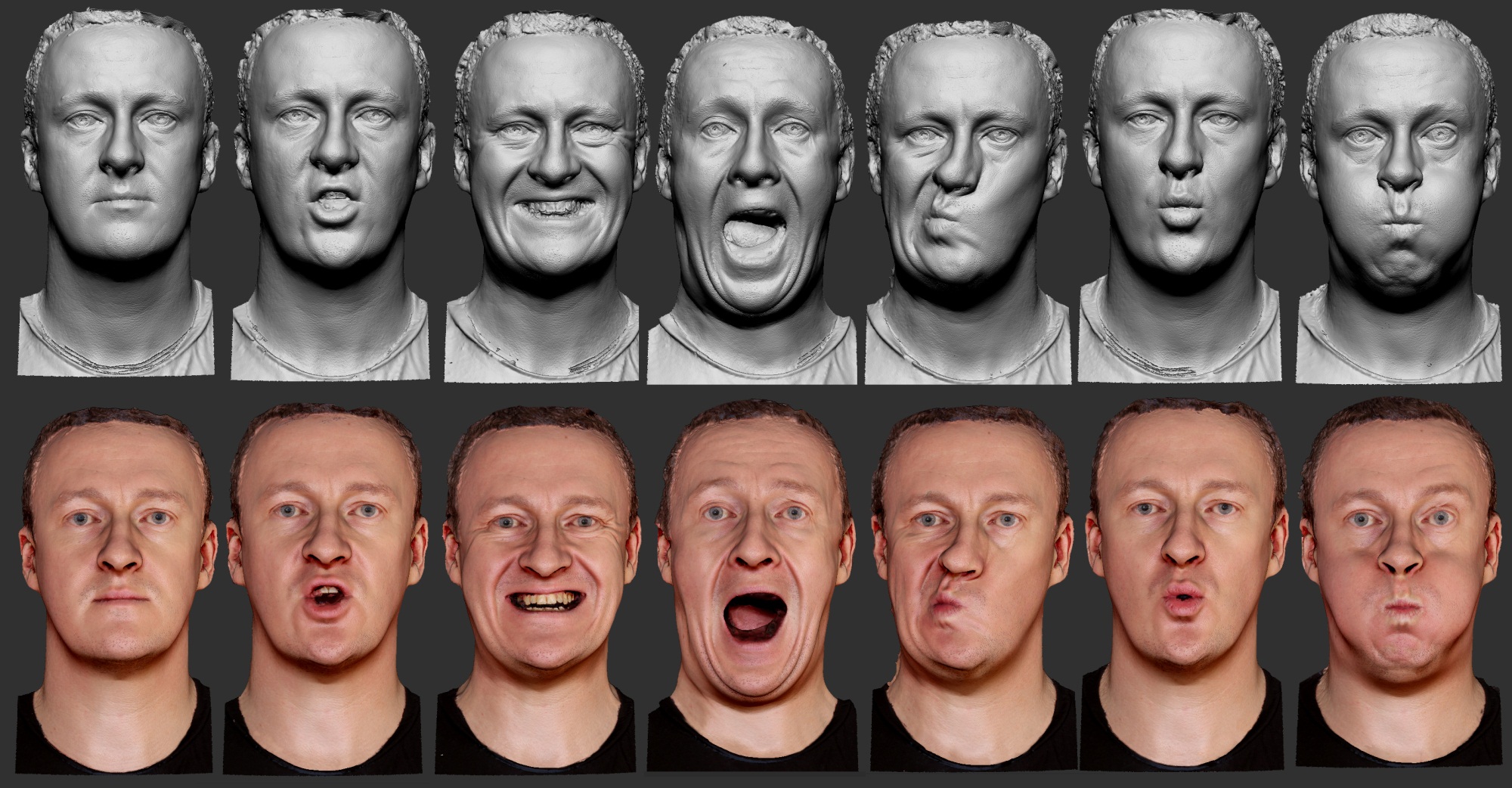 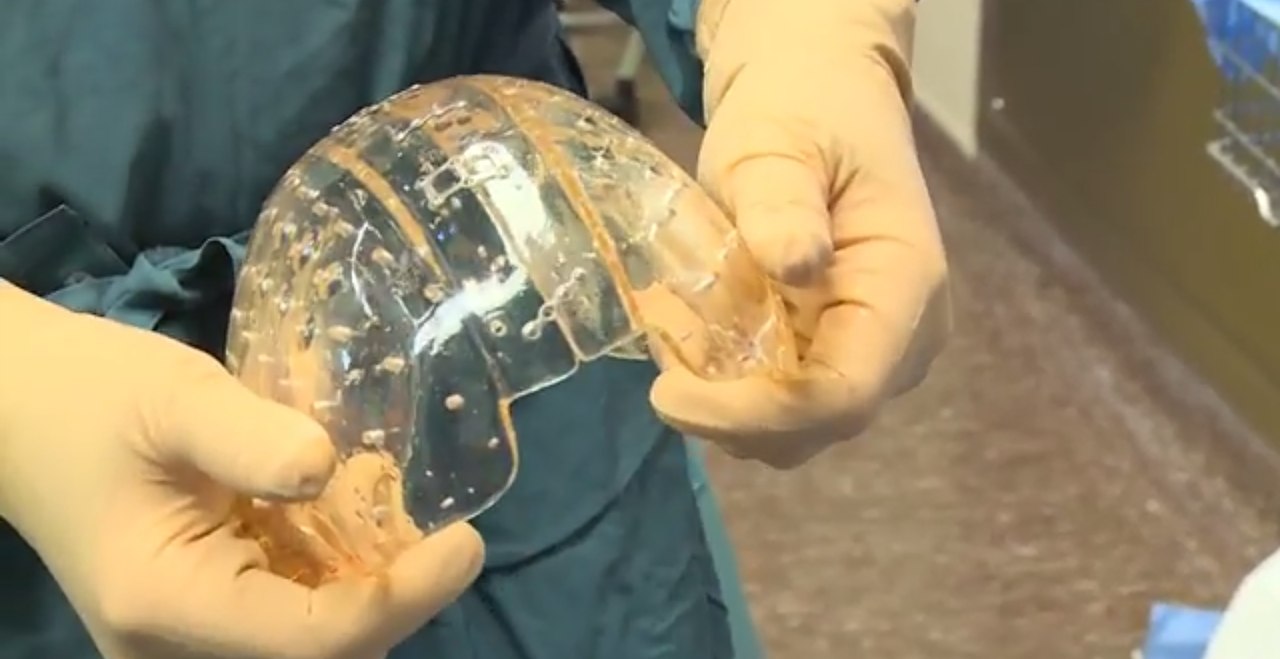 06.05.2015
31